Осень нежно нам всем 
сообщает,
Что пора школьных дней 
наступает.
С летом солнечным время
 проститься,
Хочешь, нет  ли, а надо
 учиться!
Учебный год – это…
1085 учебных часов, 
210 учебных дней, 
34 классных часа, 
много различных мероприятий.
Это было
в 5 классе…
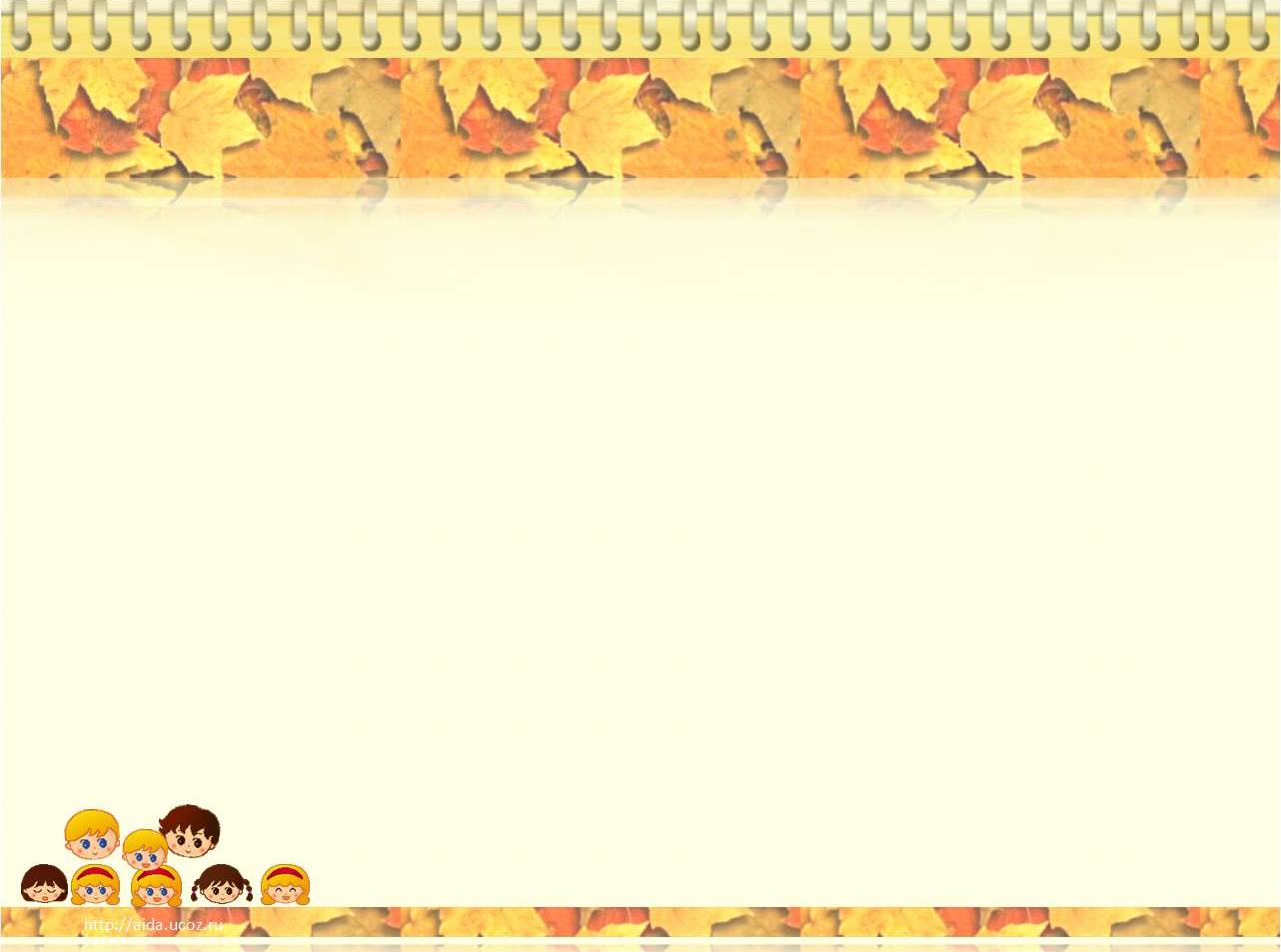 Поездка в театр. 5а на ул. Баумана
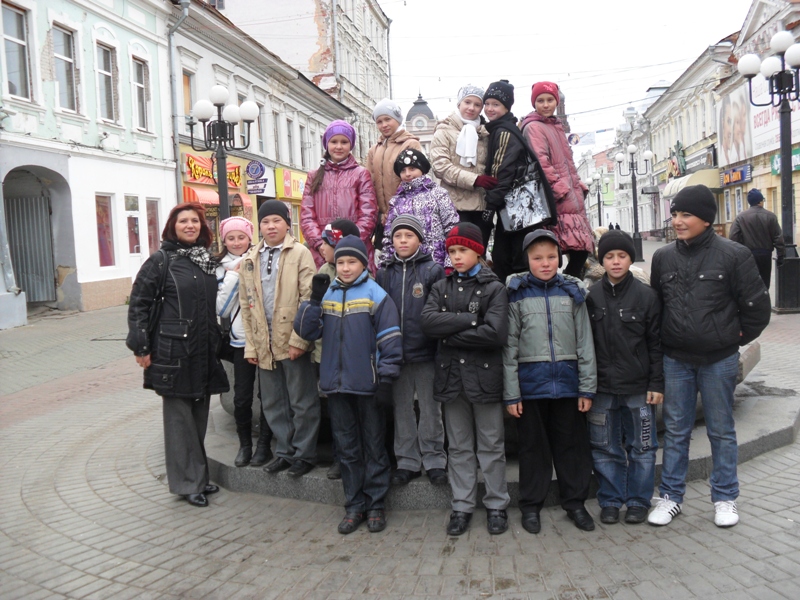 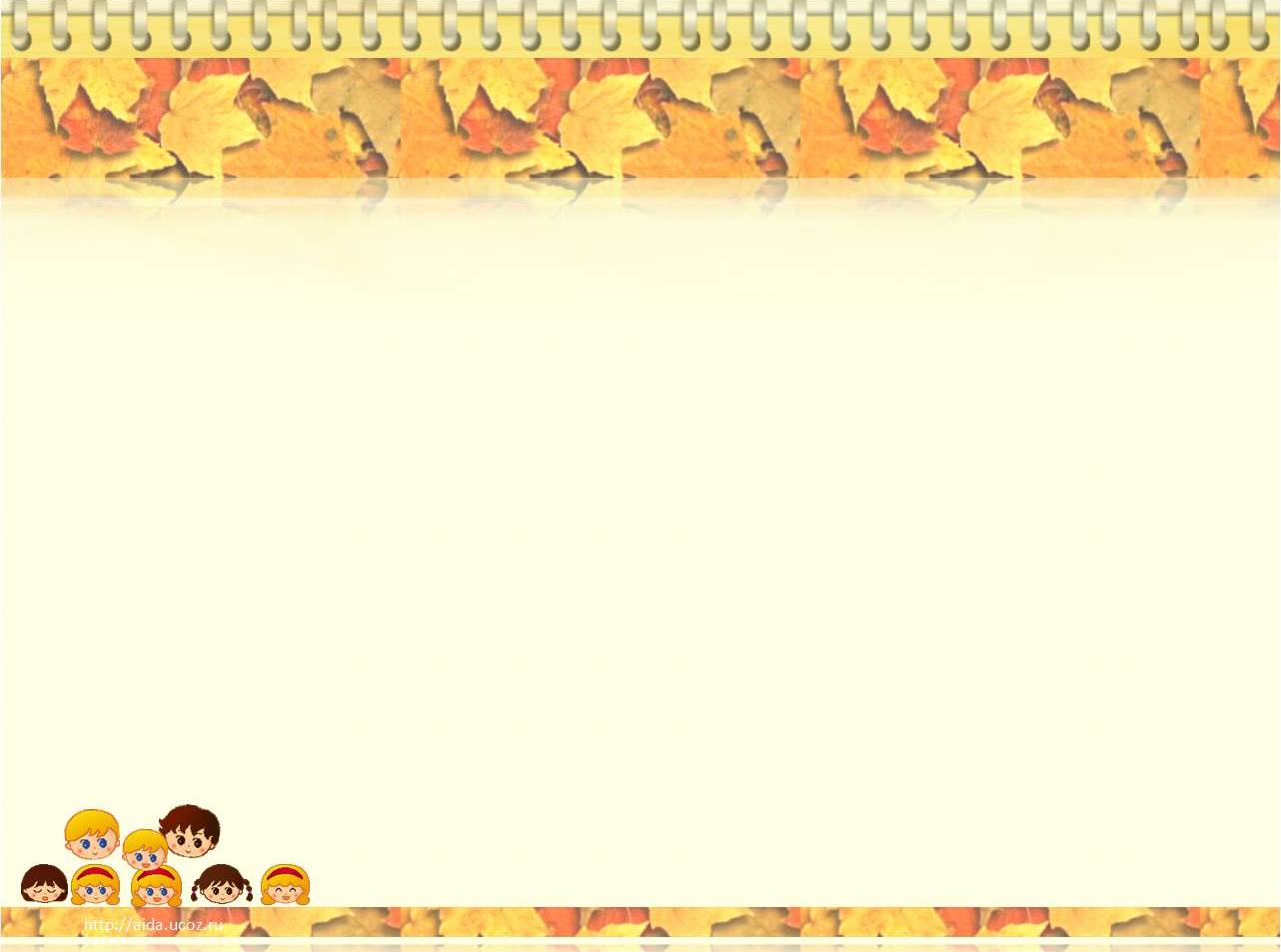 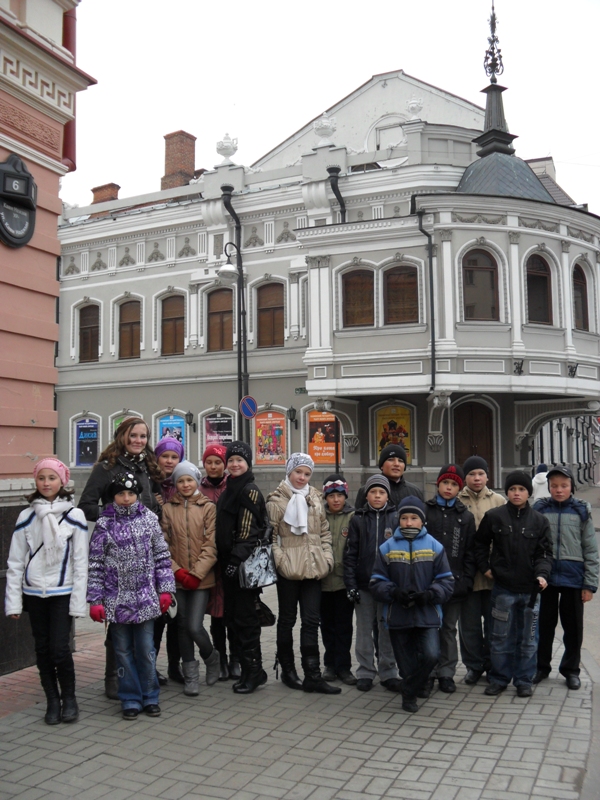 Около здания Казанского
Театра
Юного Зрителя
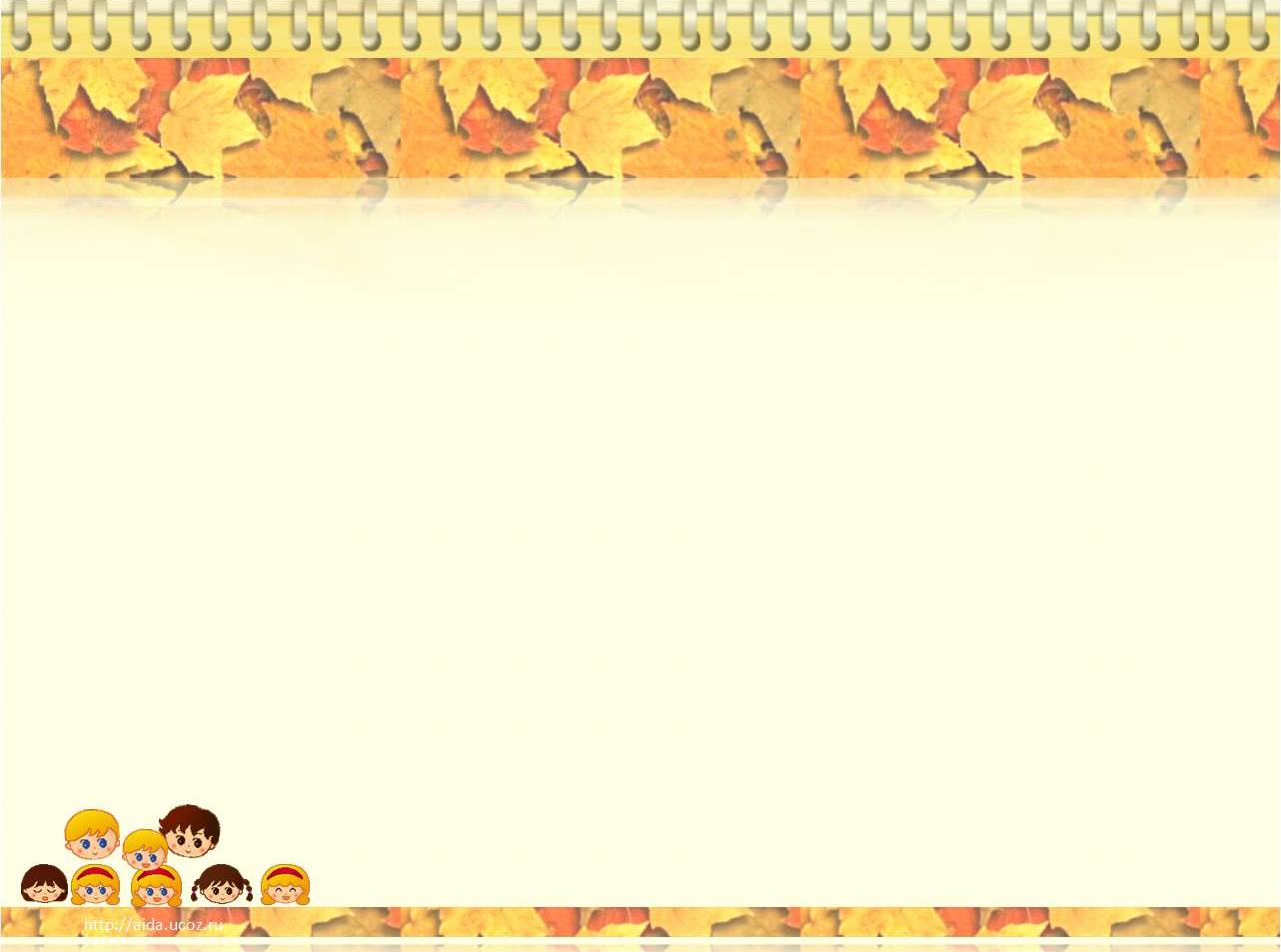 Мы вышли из…(ну, вы помните)
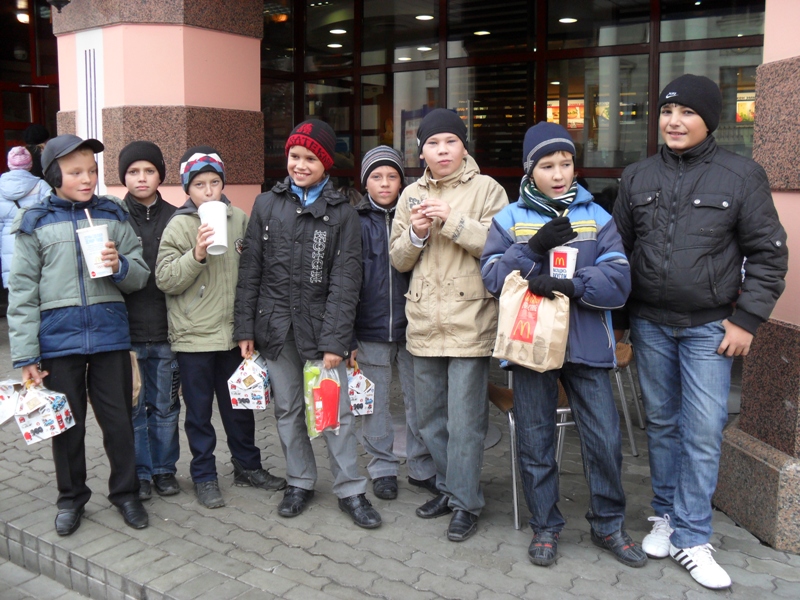 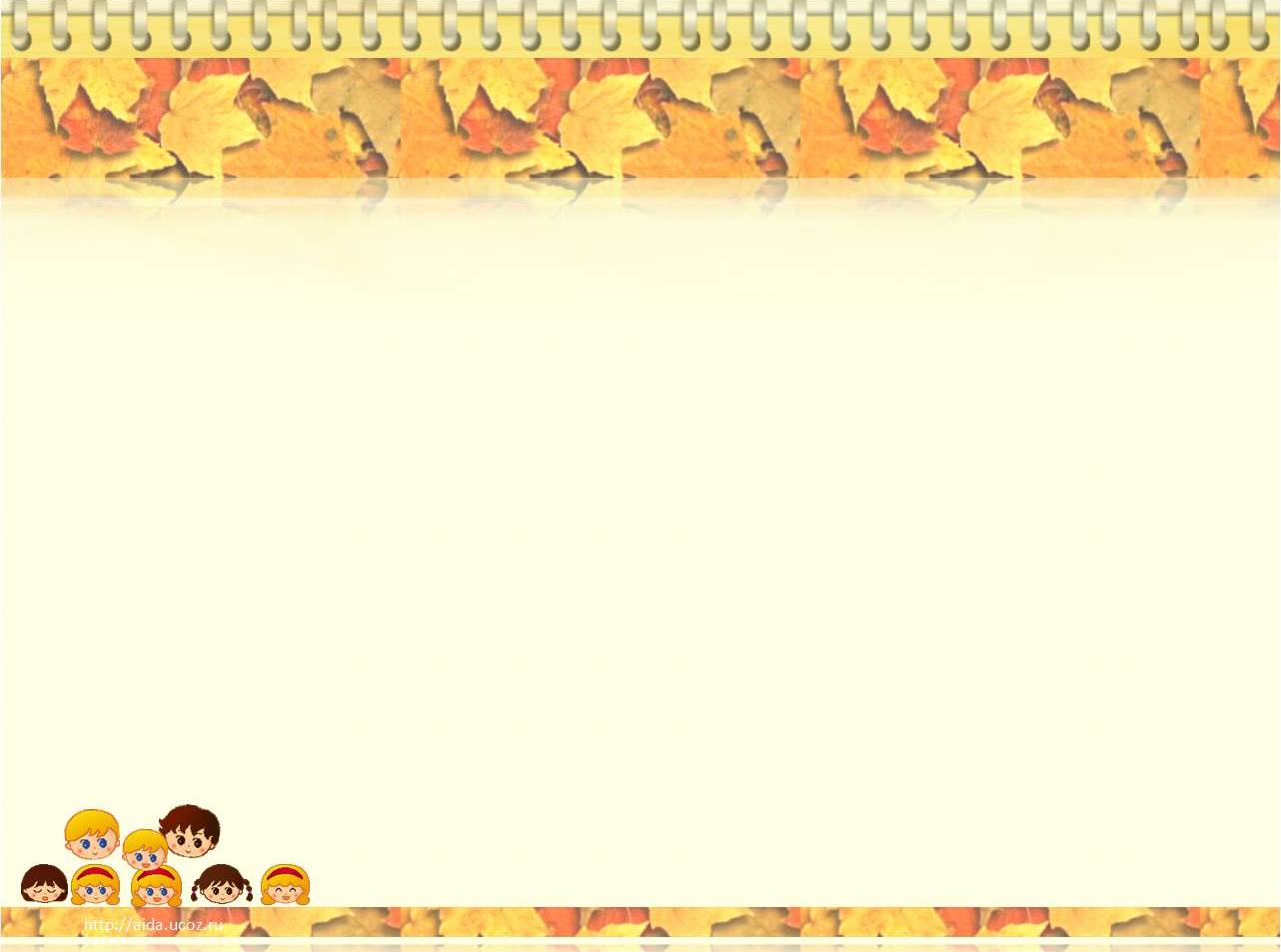 Это было в декабре…
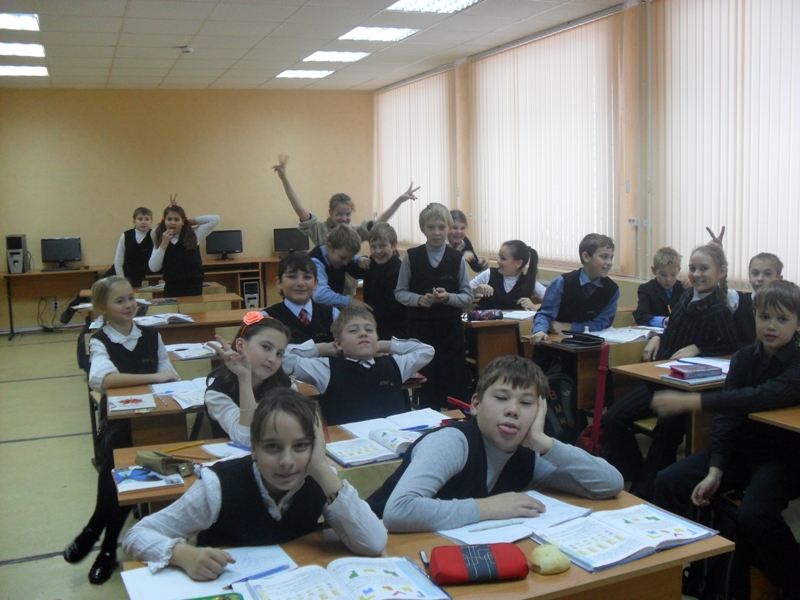 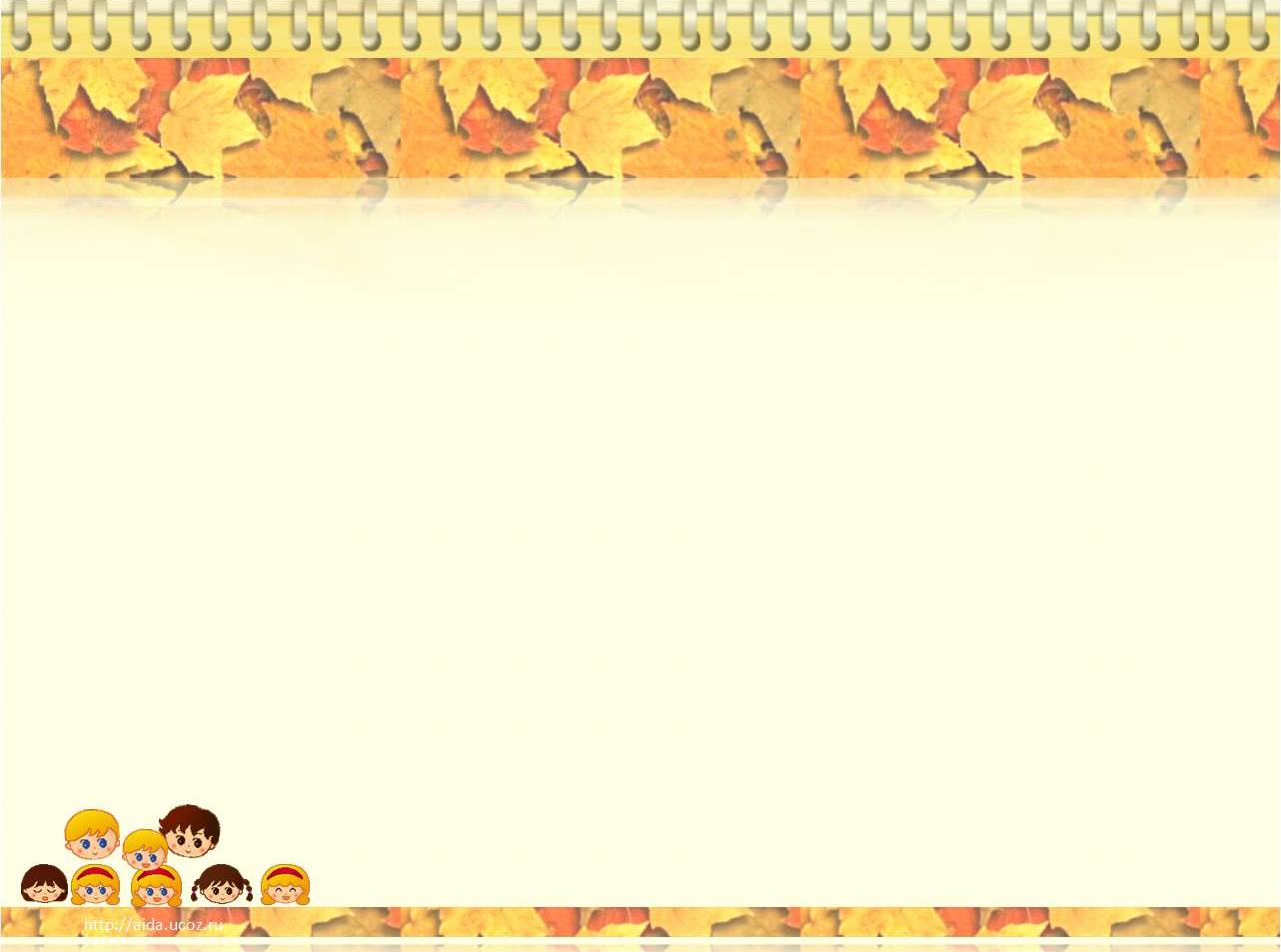 Это было в декабре…
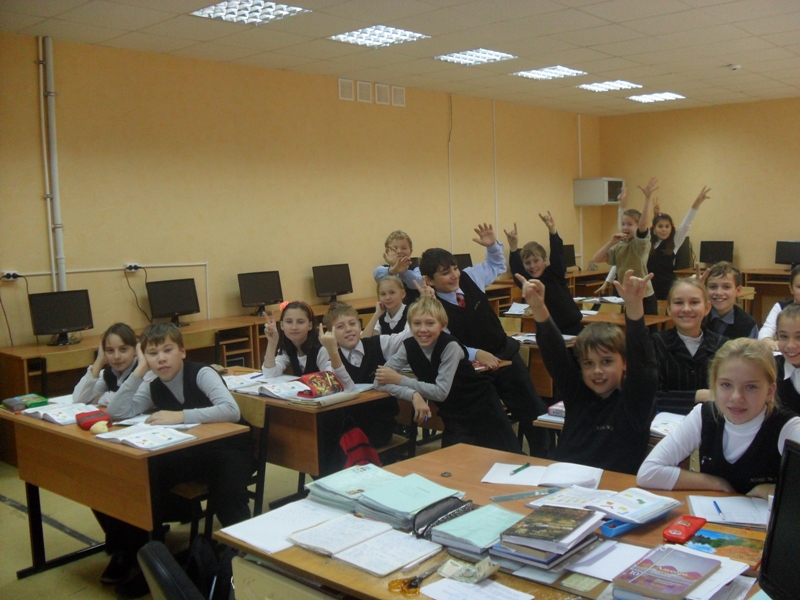 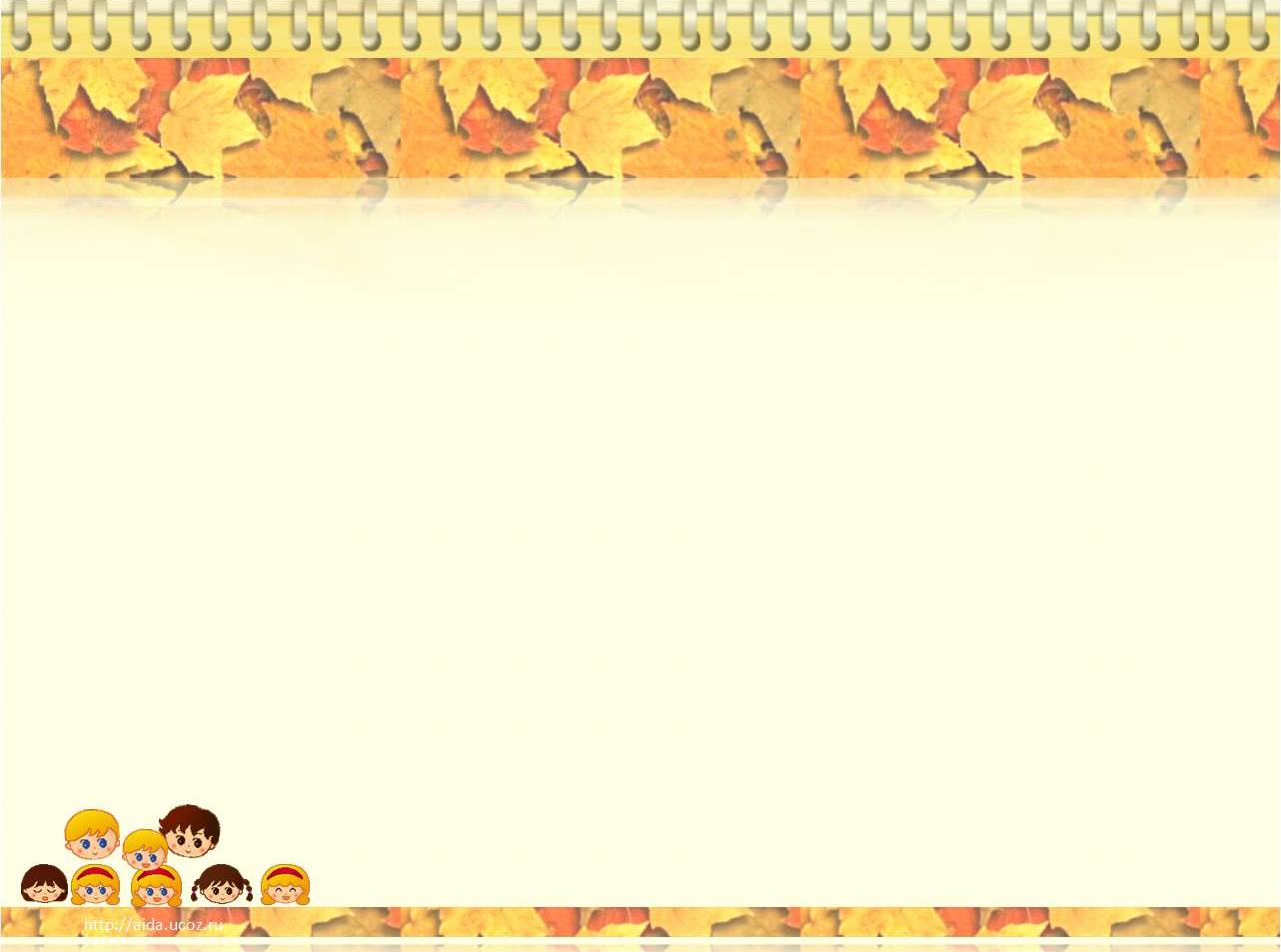 Это было в декабре…
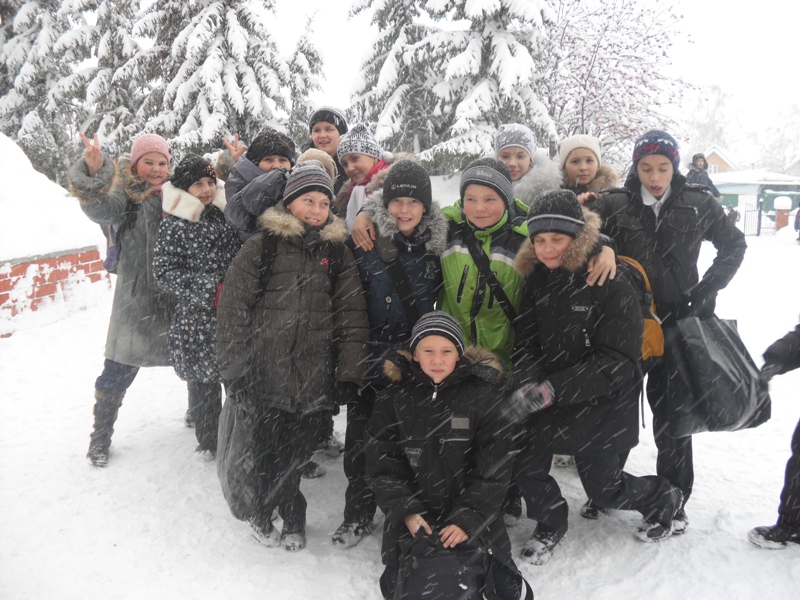 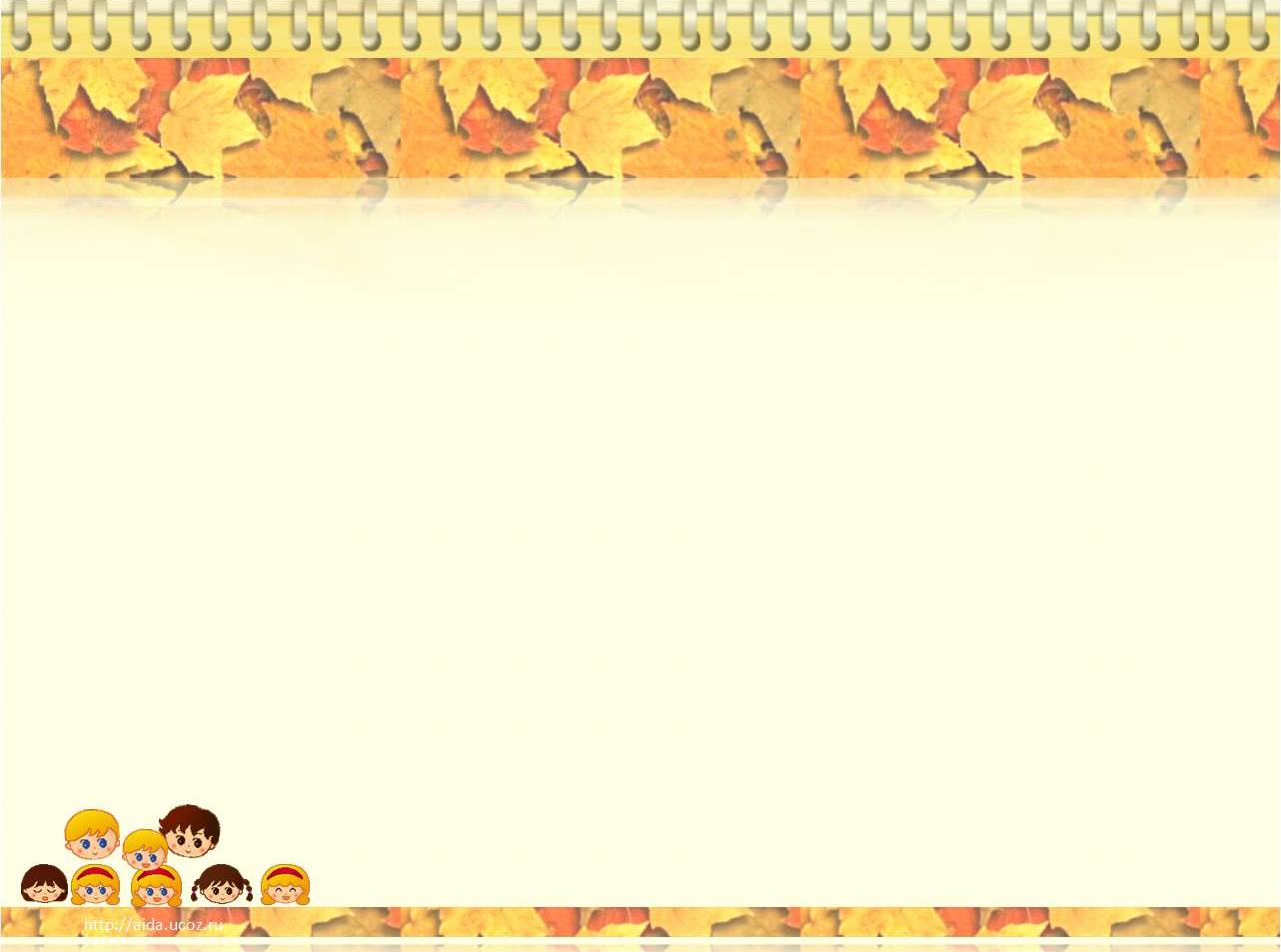 Это было в декабре… На экскурсии в Софийском соборе
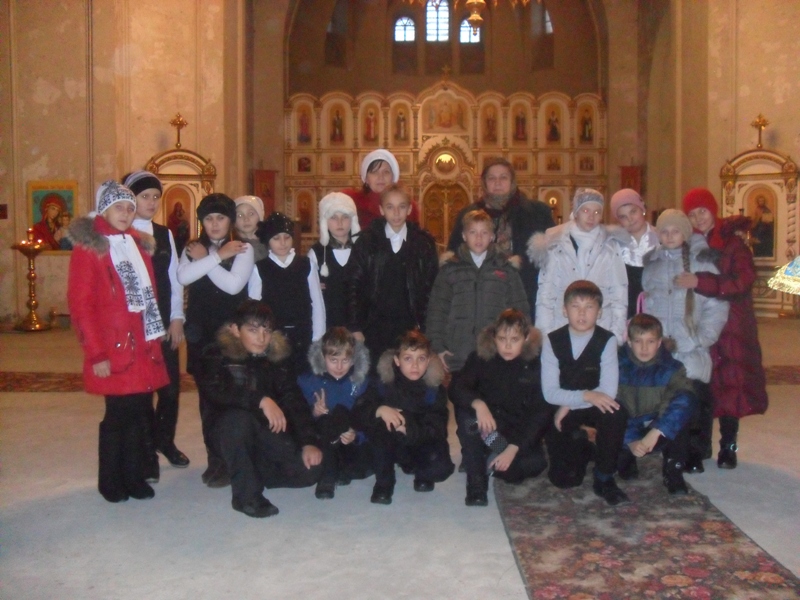 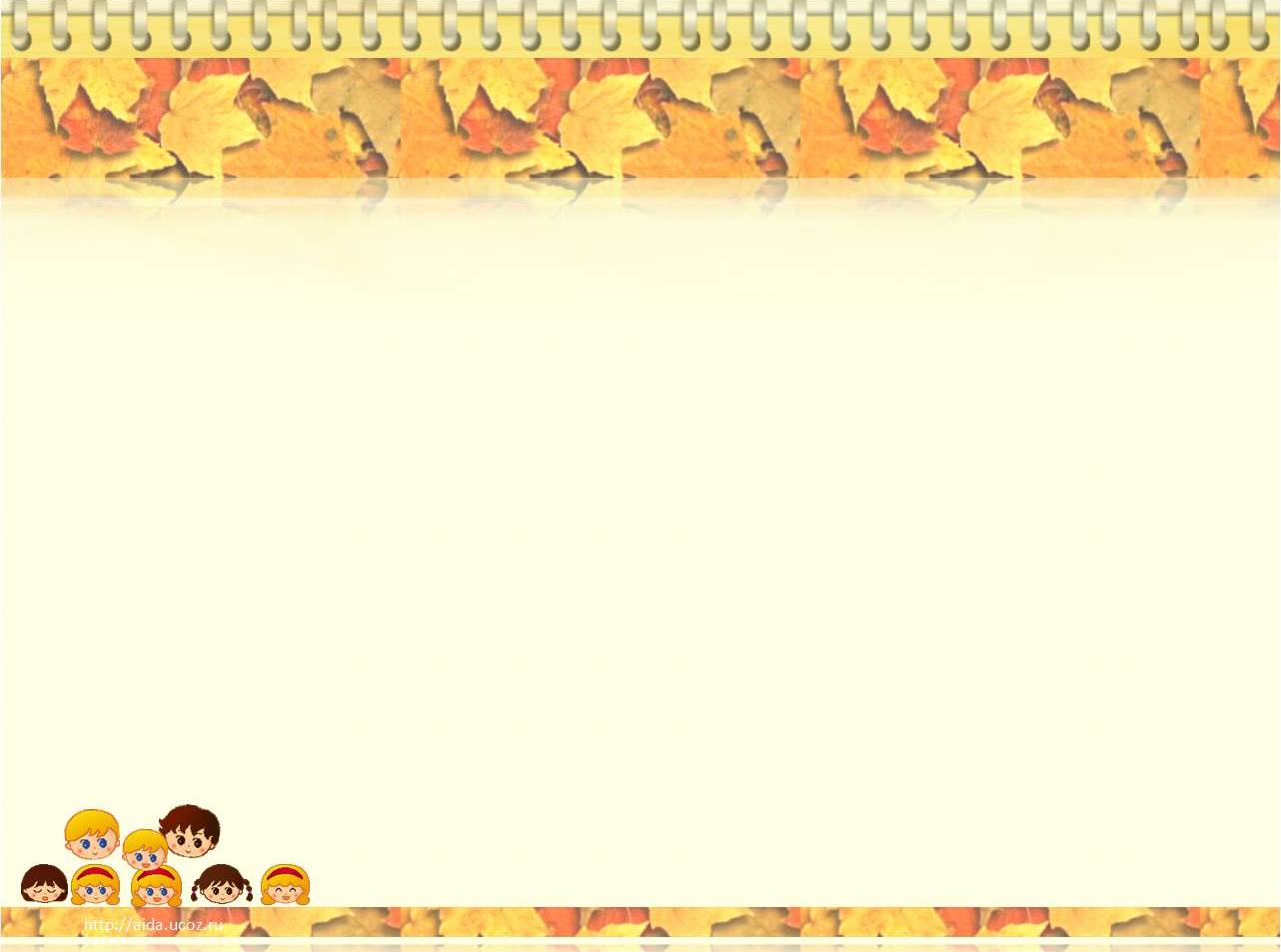 Это было в декабре… Субботник
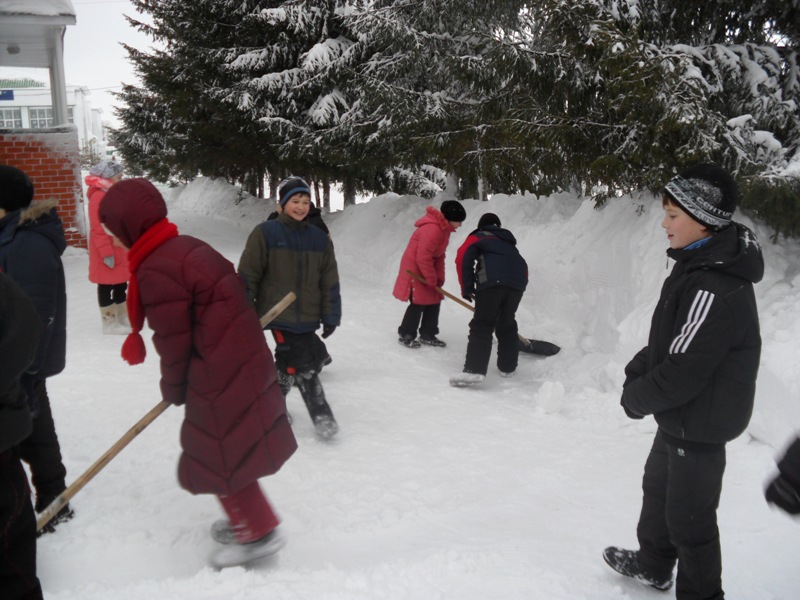 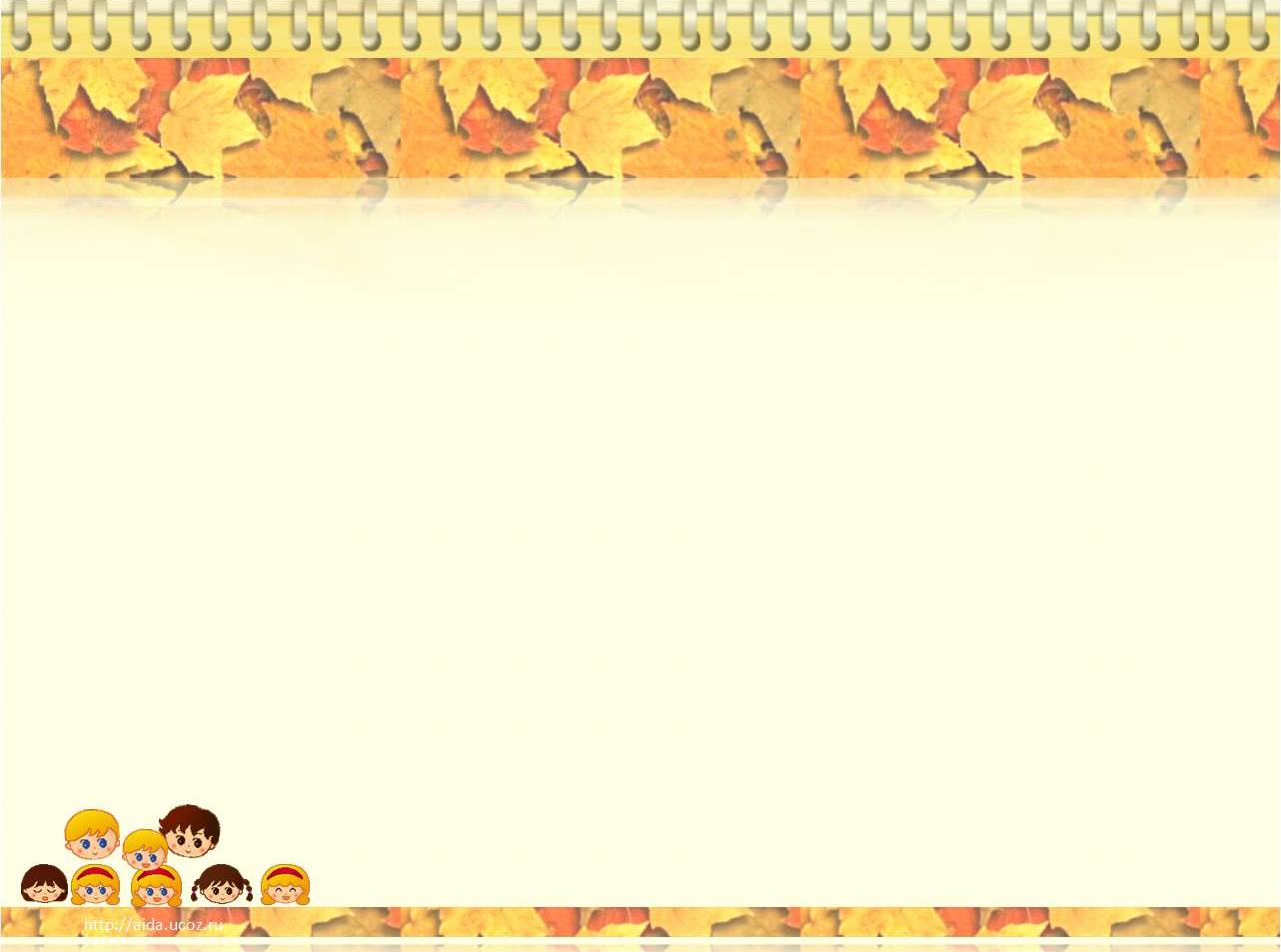 Это было в декабре…
Наша ящерица ( 1 место в конкурсе!)
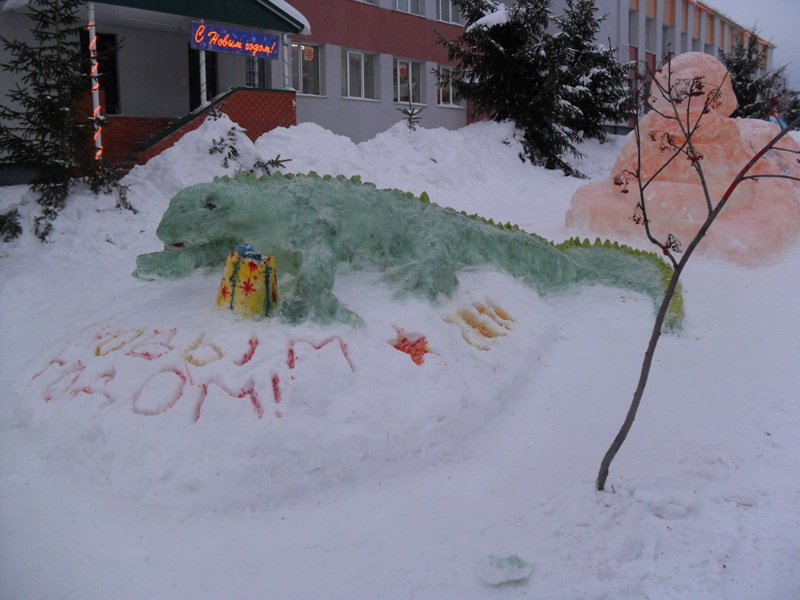